Pathways To Better OutcomesNCSAB Long Beach, 2018
Introductions: Moderator and Technical Assistance Reps
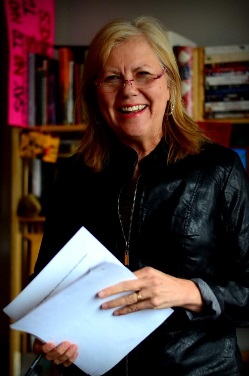 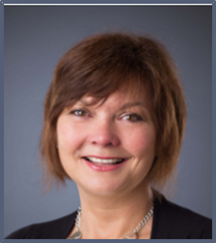 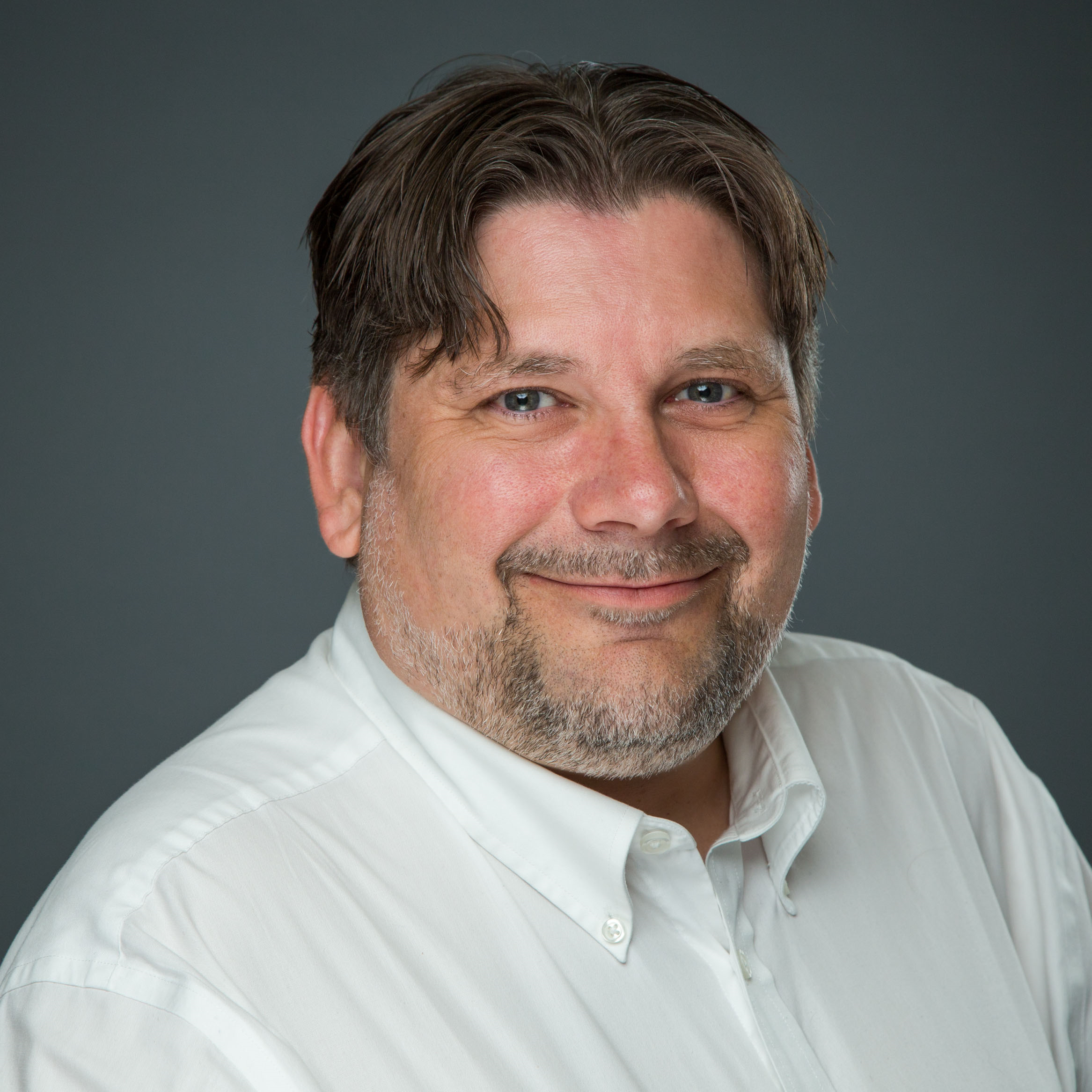 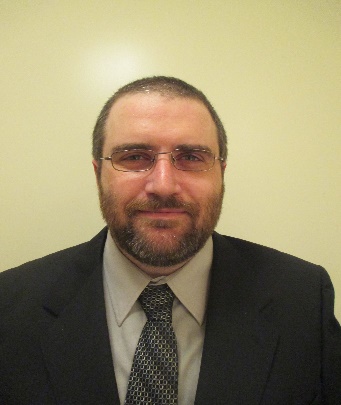 Nikki PowisWINTAC
Brian IngramWINTAC
Jeffrey HughesWINTAC
Carol Pankow, DirectorMinnesota Department of Employment and Economic Development
State Services for the Blind
2
Introductions: Panelists
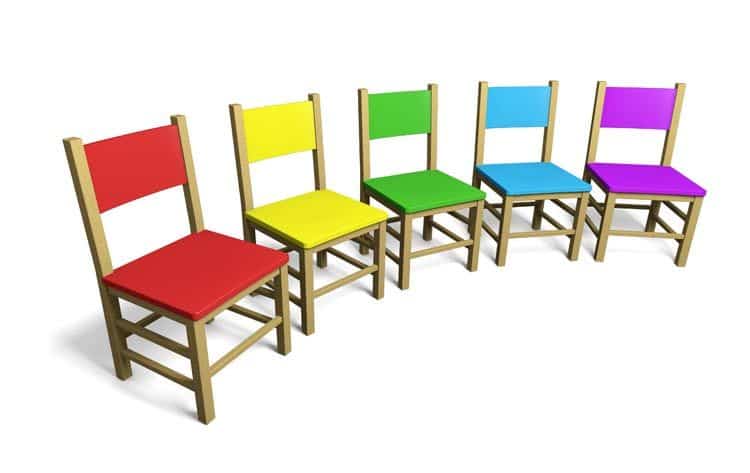 Today’s Panelists represent avariety of VR agencies across the nation.
3
Overview and Setting the Stage
San Antonio BVI Forum was the impetus for this topic.
Spring table teams worked; brought back for this session.
Meet new people and make connections.
Please break as you need to this morning.
You will leave this morning with ideas for ACTION in your programs.
4
WIOA, Labor Market Informationand Career Pathways
[Speaker Notes: Jeff to give the ‘SCARF’ talk.  Transition to Career Pathways]
Career Pathways and Labor Market Information
Career pathways leverage LMI to focus on …
Education
Workforce Development, and
Social Service supports to help people obtain the skills they need to find employment and advance in their careers. 

Fundamentally, a career pathways system uses LMI to systematically coordinate people and resources. It is about changing the way education and training are organized and delivered – aligning programming, financing and services within and across providers to smooth an individual’s transition into and out of education and training programs and employment.
6
[Speaker Notes: LMI Note: LMI is used to systematically identify the educational focuses and the workforce endeavors that our clients pursue.  Without LMI, we would have no direction.]
CP as Defined by the Joint Federal Agencies
“A career pathway is a series of connected education and training strategies, and support services, that enable individuals to secure industry relevant certification and obtain employment within an occupational area and to advance to higher levels of future education and employment in that area.”

U.S. Departments of Education, Labor, and Health and Human Services (2012)
7
Full Definition of Career PathwayWIOA Sec. 3 (Def. 7)
The term career pathway means a combination of rigorous andhigh-quality education, training and other services that --
Aligns with the skill needs of industries in the economy of the State or Regional economy involved;
Prepares an individual to be successful in any of a full range of secondary or postsecondary education options, including apprenticeships registered under the Act of August 16, 1937;
Includes counseling to support an individual in achieving the individual’s education and career goals;
8
[Speaker Notes: LMI Note: Skill needs of industry is a subset of LMI data.]
Full definition of Career PathwayWIOA Sec. 3 (Def. 7) (continued)
Includes, as appropriate, education offered concurrently with and in the same context as workforce preparation activities and training for a specific occupation or occupational cluster;
Organizes education, training and other services to meet the particular needs of an individual in a manner that accelerates the educational and career advancement of the individual to the extent practicable;
Enables an individual to attain a secondary school diploma or its recognized equivalent, and at least one recognized postsecondary credential;
Helps an individual enter or advance within a specific occupation or occupational cluster.
9
[Speaker Notes: LMI Note: the organization of education, training, and other services, are directed by the winds of LMI.]
The Six Key Elements
Elements of Career Pathways
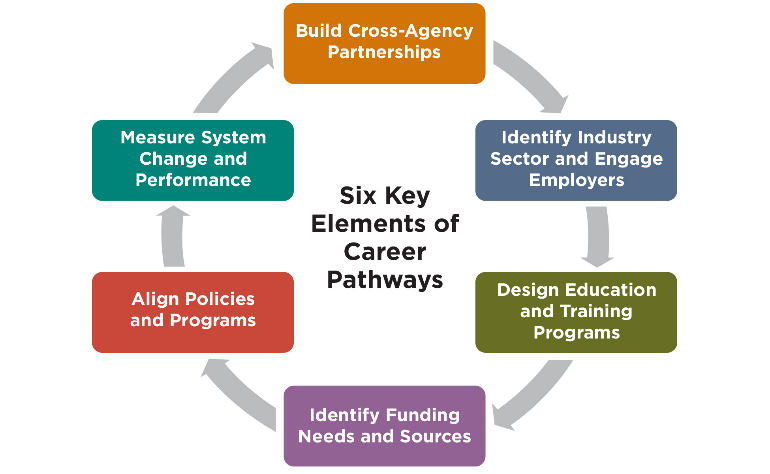 11
Build Cross-Agency Partnerships
Collaboration between agencies serving a common customer makes sense from a leadership, strategic and resource standpoint. 
Synergy across WIOA partners and beyond can result in …
Everyone achieving their respective missions and serving the public effectively;
Leveraging resources and using them more efficiently;
Fostering creativity and teamwork; and
Increasing the potential for meeting Common Performance.
12
[Speaker Notes: LMI Note: The focusing of partnerships around common elements, LMI in particular, is a foundational way to move siloed entities into true partnership roles.]
Field Examples 1
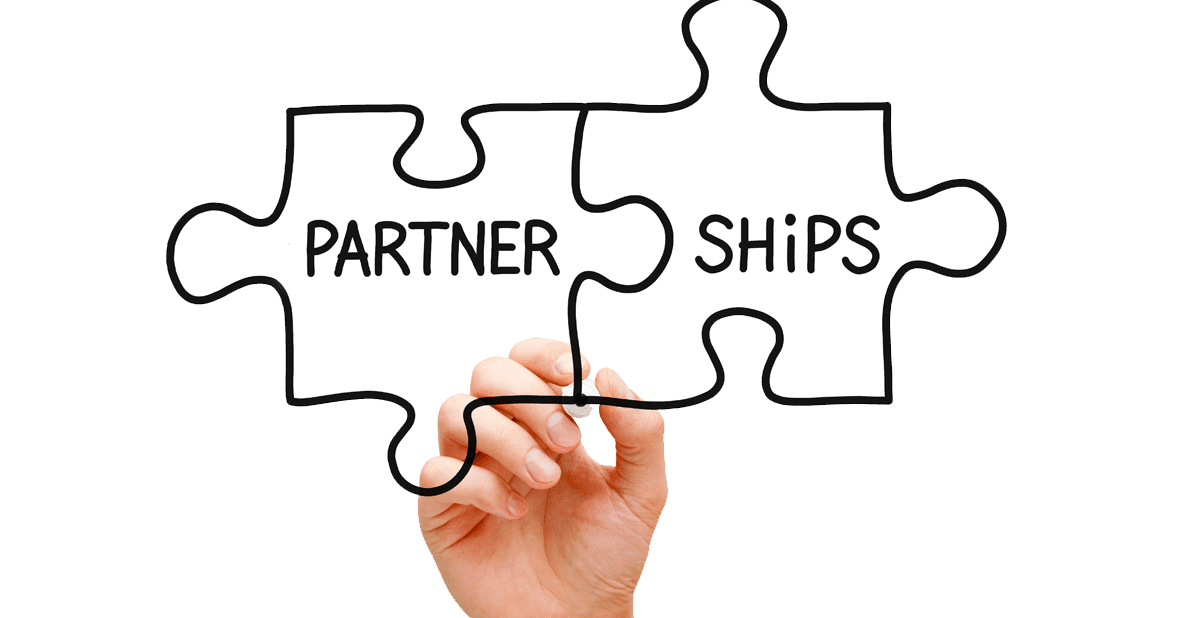 Examples from state panelists on working with partners, including roadblocks and successes …
13
Audience Examples 1
Questions to the audience:
With which agencies are you actively partnering?
Are you co-enrolling clients with other programs?
Are you using an Integrated Resource Team model?
How have you leveraged other agencies services/resources/financial contribution to increase career pathways?
Are you aware of and connected to all post-secondary and training opportunities?
14
Identify Industry Sectors and Engage Employers
WIOA promotes the use of Sector Strategies. A sector strategy is a partnership of employers within a critical industry that brings together education, economic development, workforce systems and community organizations to identify and collaboratively meet the workforce needs of that industry within a regional labor market. 

WIOA contributes to economic growth and business expansion by ensuring the workforce system is job-driven, which supports developing skilled workers and matching them to employers.
15
[Speaker Notes: LMI Note – Sector strategies identify critical industries (high pay, benefits, etc…the good jobs).]
Identify Industry Sectorsand Engage Employers (continued)
WIOA aligns the performance indicators for core programs and adds services to employers and post-secondary credential attainment. 
WIOA promotes work-based training. 
WIOA promotes greater use of Registered Apprenticeships and recognizes completion of a Registered Apprenticeship certificate as a post-secondary credential.
16
Accessing Labor Market Information
Programmatic Focus
State Workforce and Community Colleges
Client Focus
The Career Index Plus
O*Net
Occupational Outlook Handbook
17
[Speaker Notes: Programmatic Focus – When states are looking at hot jobs, business engagement activities, progressive employment pilot ideas, etc.  Really need to partner with state workforce for up to date local data.  Community colleges often focus entire educational programs on this data and are good sources for progressive employment, job shadowing, discovery opportunities, etc.  With the amount of connections they have made.

Client Focus – when looking at client and possible job match, TCI+ etc.]
Field Examples 2
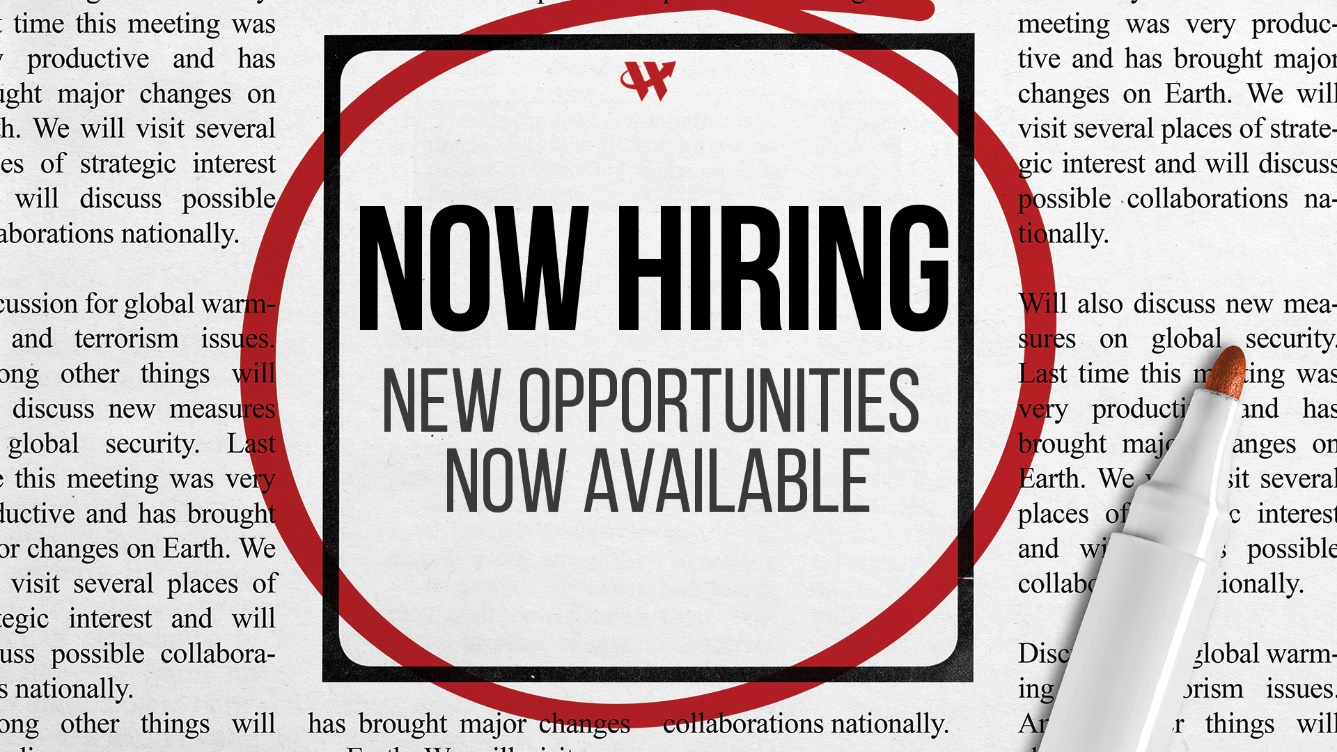 Examples from state panelists on working with employers, including successes and challenges …
18
Audience Examples 2
Questions to the audience:
What is the structure of your employer engagement staff?
How is your staff accessing LMI, and what is the agency’s expectation around LMI and plan development?
Are you leveraging business outreach staff from workforce and other partners?
Are you connecting with apprenticeship programs, State Office of Apprenticeship?
Are you participating in sector boards or groups?
In what ways are you educating employers about disability, access and accommodations?
Are you involved in any specialized job/career fairs?
19
Design Education and Training Programs
This strategy looks at ways to expand opportunities for consumers to access education and training programs through the following:
Promote the use of Bridge Programs.
Identify and engage education and training partners.
Partner with Disability Services offices within post-secondary institutions. 
Promote access through leadership and expanding knowledge on accessibility. 
Research and promote work-based learning opportunities within business and industry. 
Provide career services, case management and comprehensive supportive services. 
Provide employment assistance and retention services directly or through partner collaboration.
Promote and use the Integrated Resource Team model to maximize consumer success.
20
Field Examples 3
Examples from state panelists on how they have been working with increasing awareness and access to training and post-secondary opportunities …
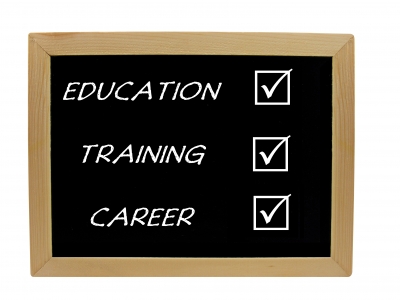 21
Audience Examples 3
Questions to the audience:
Does your staff have a good working knowledge of the training, apprenticeship and post-secondary options in their areas?
Are you partnering at the leadership level with training and other support organizations?
Are you participating on Sector boards that address training for the industry standards?
22
Identifying Funding Needs and Sources
No one system can do it all to provide a fully holistic service delivery structure and support consumers in their career pathways journey.
Identify sources of funding available from partner agencies and related public and private resources.
Develop long-term sustainability plan with state or local partners to include Infrastructure Costs agreements.
Consider how Pre-ETS investment is “paying it forward.”
Consider service flow that provides for continuum of services during and beyond VR involvement.
Integrated Resource Teams
Partnership Plus agreements 
On-going supports from other agencies
23
[Speaker Notes: LMI Note – This is a key point to understanding the new paradigm that is WIOA.  Starting with pre-ETS, moving forward to VR services, and long term vocational stability.  Leveraging resources along the way.  This is a career pathway with LMI directing the way forward.]
Field Examples 4
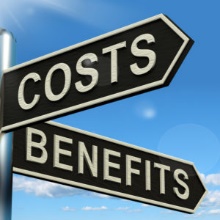 Examples from state panelists on how they have been working with leveraging funds and sharing costs …
24
Audience Examples 4
Questions to the audience:
In what ways is your agency identifying outside financial resources and leveraging them?
Do you have an Infrastructure Cost Agreement in place that contributes to increasing career pathways opportunities for individuals with disabilities?
Are you using Pre-ETS funds to really set the stage for future successful outcomes for youth with a career pathway focus?
Are co-enrollment and cost sharing within plans common practice in your agency?
Have you considered leveraging Partnership Plus agreements to provide long-term career pathways-focused support post-plan?
25
Align Policies and Programs
Policies and procedures to include counselor competencies, expectations and evaluations may need to be revised to ensure the agency is serving consumers under a career pathways framework.
Identify state and local policies necessary to implement career pathways systems. 
Identify and pursue needed reforms in state and local policy. 
Implement statutory and administrative procedures to facilitate cross-agency collaboration. 
Participate in a committee under the Workforce Development Board targeted at policy development.
26
[Speaker Notes: LMI Note: Determining what to document, how to document, and where to source the materials is an important procedural element for successful implementation of LMI.  The Career Index Plus, and the training we’ve been building around it, will help with this.]
Field Examples 5
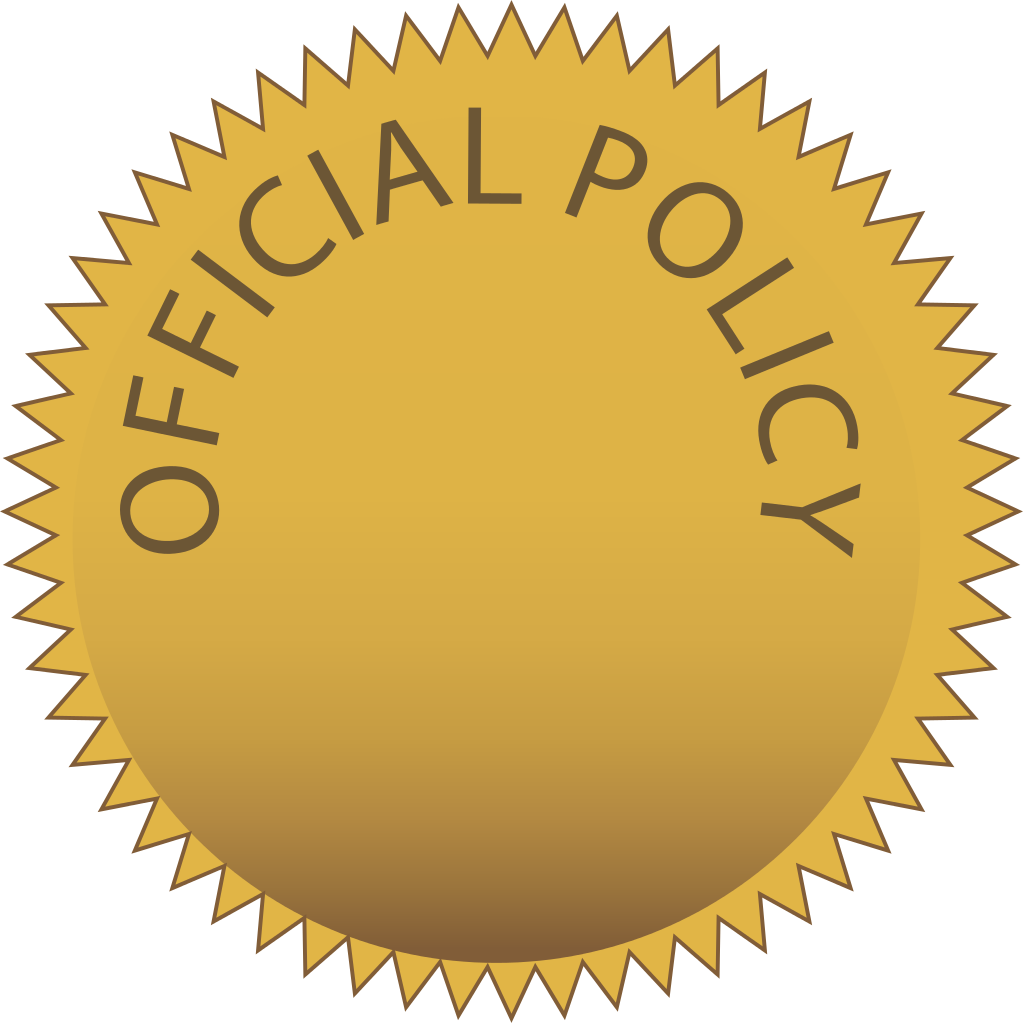 Examples from state panelists on how they have developed or modified policies and procedures …
27
Audience Examples 5
Questions to the audience:
In what ways is your agency identifying the need for policy revision?
What policies are you revising? How?
Have you changed staff performance goals?
Have you created MOUs, MOAs or joint procedures around inclusion of your consumers into the larger career pathways system?
28
Measure Systems Change and Performance
Appropriate measures and evaluation methods are in place to support continuous improvement of the career pathways system and are in line with the new WIOA Common Performance Measures. 
• Define desired system, program, and participant outcomes. 
• Identify the data needed to measure system, program and participant outcomes. 
• Implement a process to collect, store, track, share and analyze data. 
• Design and implement a plan for reporting system and program outcomes.
29
WIOA: Common Performance Measures
Common Performance Measures apply across all six core programs:
Employment Rate 2nd Quarter after Exit
Employment Rate 4th Quarter after Exit
Median Earnings in the 2nd Quarter after Exit
Credential Attainment Rate
Measurable Skill Gains
Effectiveness in Serving Employers
30
[Speaker Notes: % in unsubsidized employment during the second quarter after exit from the program;
% in unsubsidized employment during the fourth quarter after exit from the program;
Median earnings of those in unsubsidized employment during the second quarter after exit from the program;
% of participants who obtained a recognized postsecondary credential or secondary school diploma or equivalent during participation in, or within one year of, exit from the program;
% of participants, who during a program year, are in an education or training program that leads to a recognized postsecondary credential or employment and who are achieving measurable skill gains toward such a credential or employment; and
Indicators of effectiveness in serving employers.]
Field Examples 6
Examples from state panelists on how they are now measuring performance and systems change efforts …
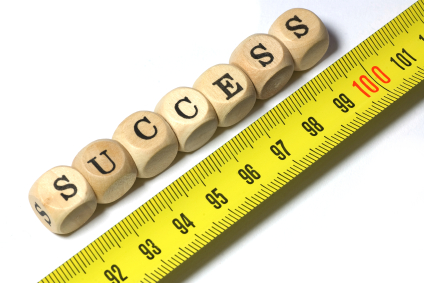 31
Audience Examples 6
Questions to the audience:
How is it going with collecting benchmark data?
Have you implemented a systemic system for evaluating counselor performance based on the new way of doing business?
How will you if you are moving the needle?
32
Why All This Matters
Why Use a Career Pathways Framework?
WIOA requires it.
It raises skill levels, credential attainment and employment for students, job seekers and workers, particularly for low-skilled populations and individuals with disabilities, for a self-sustaining future.
People want to work and contribute their skills in the form of a satisfying career and they deserve economic independence.
Unemployment rates are higher for those with less than a HS diploma, and wages are substantially higher with post-secondary education.
Performance indicators include measures for measurable skills gain, credential attainment and employer engagement obtainable through a career pathways model.
34
Recap and Points to Ponder
Possible Changes in the Counseling Approach
How do these new measures fundamentally alter our counseling approach?
Restoration focus? Long-term clients? Rapid engagement?
Think of the systems that have to change to make this happen. 
Solving the raw numbers dilemma, case management systems, policy development, training, etc.
What are the challenges and opportunities your counselors will face during these changes?
Creative solutions, buy-in to the ‘new’ VR, time with clients, etc.
36
Possible Impact for Counselors:Career Pathways
Greater need for knowledge of labor market
Where are the jobs? What are the employer’s needs?
Be aware of sector strategies and sector partnerships.
Understand the skill gaps.
Be familiar with Section 503, Schedule A, State and Local hiring practices.
Leverage the AJC’s business outreach connection -- joint business services.
37
Possible Impact for Counselors:Career Pathways (continued)
Greater need for longer and deeper counseling process
Value of “discovery” and customized approach
Leveraging partners and other core partner programs (i.e., share the load)
Integrated Resource Team Model (IRT)
Continuum of services through alternate Employment Networks -- Partnership Plus agreements
Benefit analysis, work incentives and ongoing benefit counseling
Changes in reporting and Common Performance Measures 
No more “First job … and close.”
38
Policy Changes and Counselor Competencies
Will the system flow/process need to change?
Is the expectation a career pathway focus from day one?
What is the expectation for partnership and leveraged resources?
Will counselor expectations include labor market information (LMI), bridging gaps, transition at the student and adult stages?
How will follow-along services be provided?
What about post-employment for additional upward mobility?
How should counselors be evaluated?
39
Group Activity
Instructions
In your table groups, you will consider the information shared today and determine one area in each of your agencies where you see the greatest need for change.
Reach consensus on which need you will work on collectively, and work together giving ideas and expertise to the issues.
You do not all need to be from the same state or same agency; just agree on a need, and help each other.
Identify what the current landscape looks like and what goals you would like to set for the future.
How can you accomplish this? What resources do you need? What partners need to be included?
What are the expected outcomes from this change?
41
Group Report
One person will report and share with the larger group how what they chose will lead to improved opportunities for consumers to enter and complete a career pathways programs that will lead to successful outcomes for both consumer and agency.
42
Questions and Resources
Interactive Q&A
44
Links to Examples of Other Career Pathway Work
Kentucky: http://kcc.ky.gov/Office-for-the-Blind/projectcase/Pages/default.aspx 
Nebraska Career Pathways Advancement Project: http://vr.nebraska.gov/pathways/
Wisconsin: http://www.cows.org/_data/documents/1117.pdf
Virginia: https://www.vadars.org/gsp/cpid/cpid_home.htm/
Minnesota: https://mn.gov/deed/about/what-we-do/agency-results/perform-measures/fast-trac.jsp
South Carolina Apprenticeship and Work Based Learning Model:  https://scvrd.net/work-based-training/
Alaska’s partnerships with schools and workforce: http://www.labor.state.ak.us/dvr/transition-summer-work.htm
45
Career Pathways Resources
WINTAC Career Pathways Community of Practice: www.wintac.org
Inclusive Career Pathways Desktop Guide: Information and Resources to Support Inclusive Programs and Services: 
http://leadcenter.org/resources/tool-manual/inclusive-career-pathways-desktop-guide-information-and-resources-support-inclusive-programs-and-services  
Career Pathways Toolkit: A Guide for System Development https://www.doleta.gov/usworkforce/pdf/career_pathways_toolkit.pdf
Career Pathways Joint Federal Agency Letterhttp://www.ncpn.info/2016-downloads/CP-JointLetterFinal-4-22-2016.pdf
LINCS Resources on Career Pathways:https://lincs.ed.gov/resource-collection?keys=career%20pathways
46